3. 计算原理
Laplace transform and Convolution
    Without loss of generality,  let a=0, the above equation can be rewritten as


    where * denotes the convolution under meaning of the Laplace transform
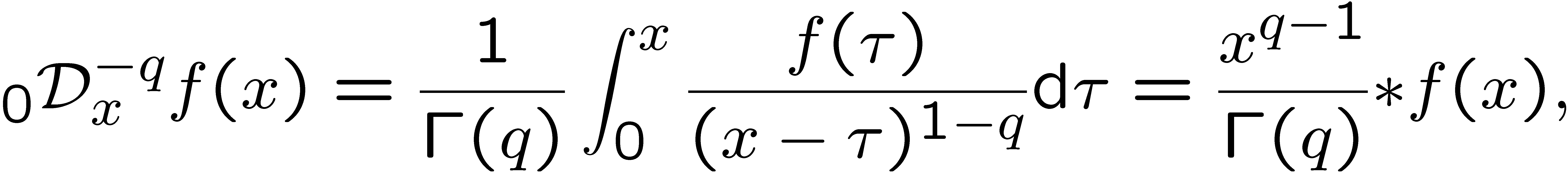 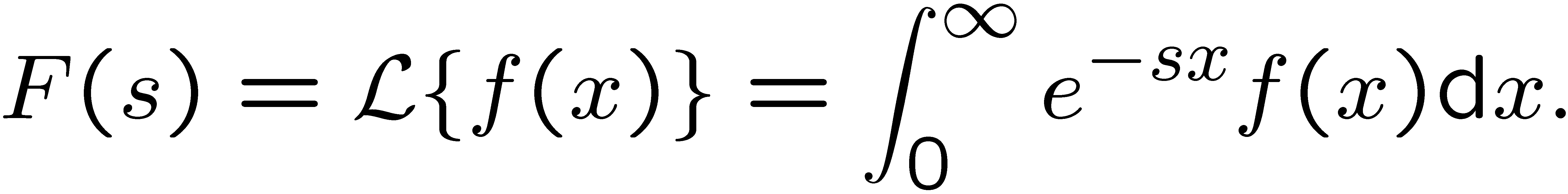